CHÀO MỪNG CÁC CON ĐẾN VỚI TIẾT ĐẠO ĐỨC
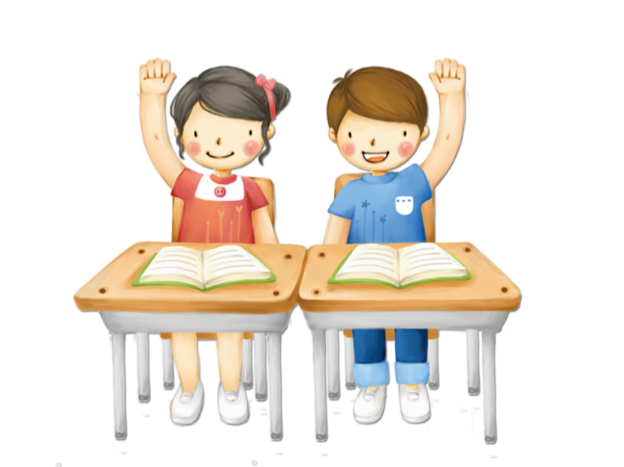 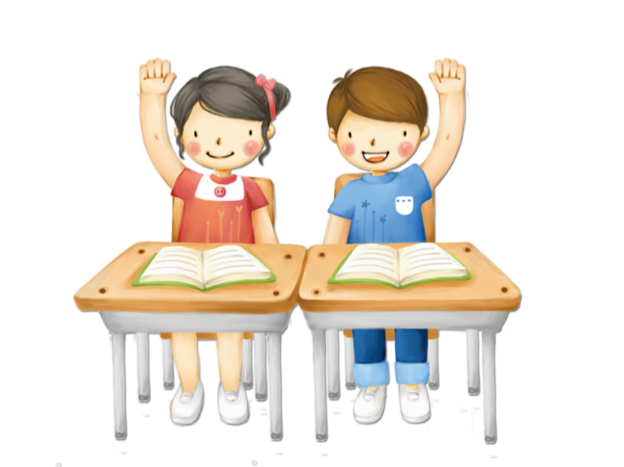 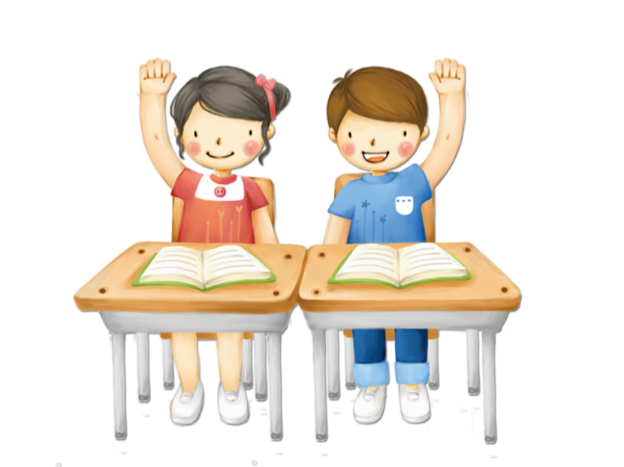 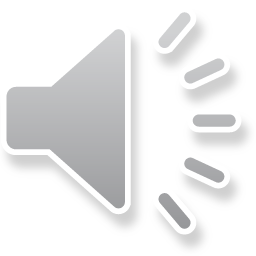 Bài 4
SẠCH SẼ , GỌN GÀNG
Cùng bạn hát bài Thật đáng yêu
Vì sao bạn nhỏ trong bài hát lại đáng yêu?
Bạn trong tranh nào sạch sẽ, gọn gàng?
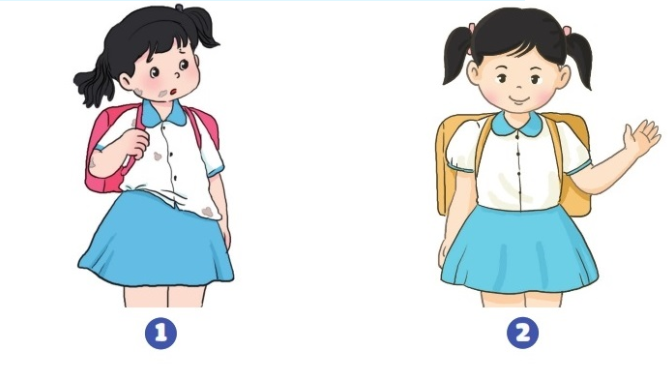 Nêu những biểu hiện của sạch sẽ, gọn gàng.
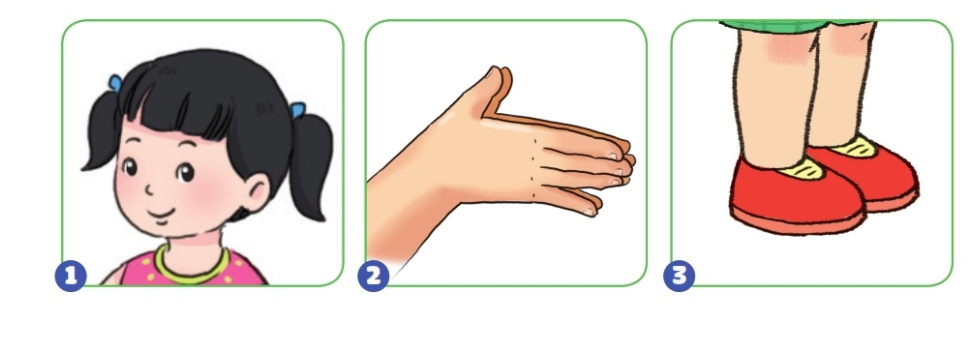 Thảo luận:
Bạn trong mỗi tranh đang làm gì để sạch sẽ, gọn gàng?
Những việc làm đó nên được thực hiện vào lúc nào?
Những việc làm đó có lợi ích gì?
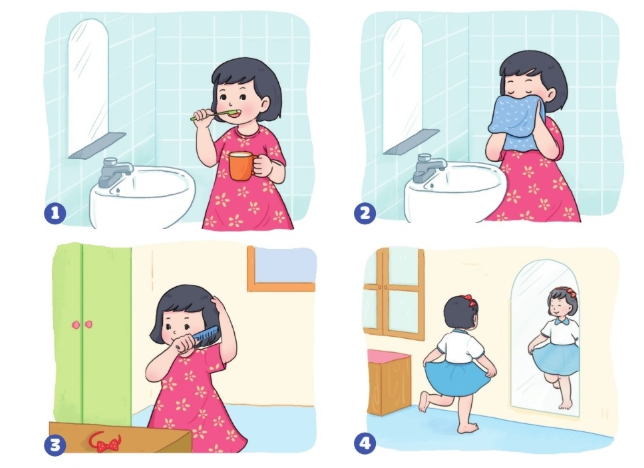 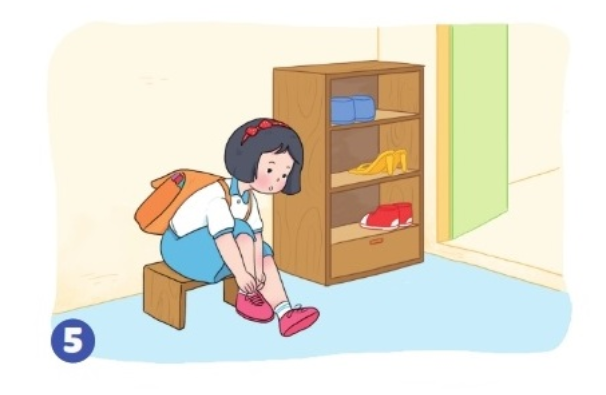 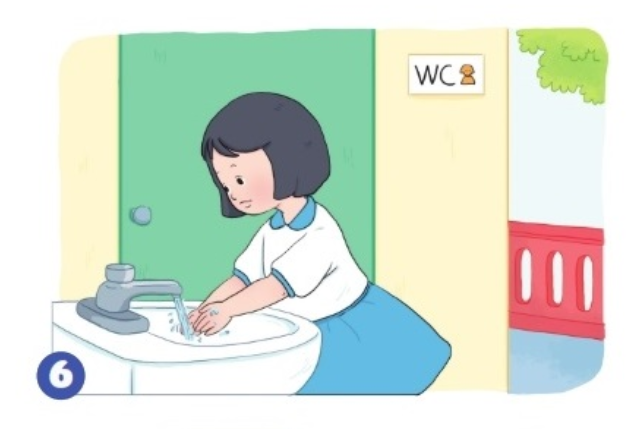 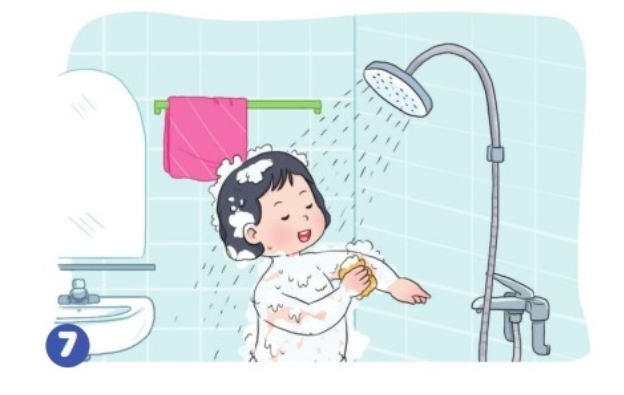 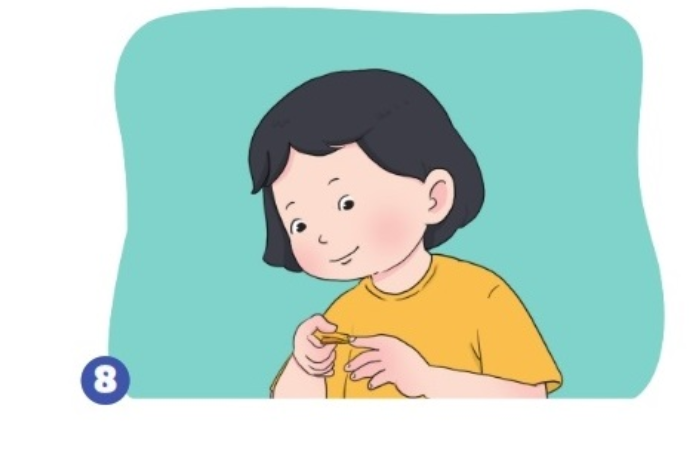 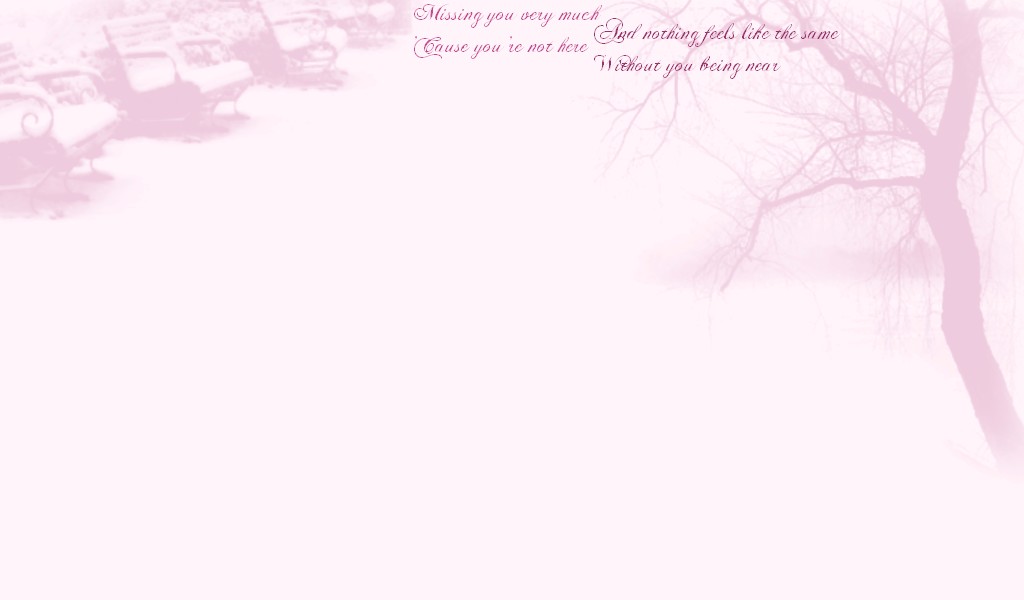 Gi¶i  lao
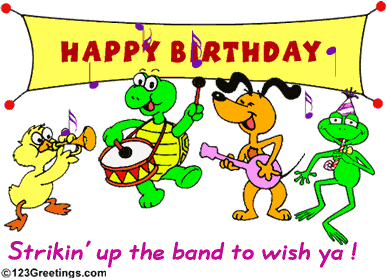 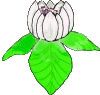 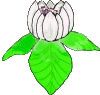 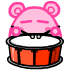 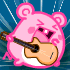 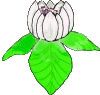 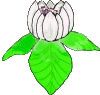 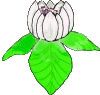 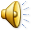 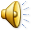 Nêu những việc em không nên làm trong các tranh dưới đây:
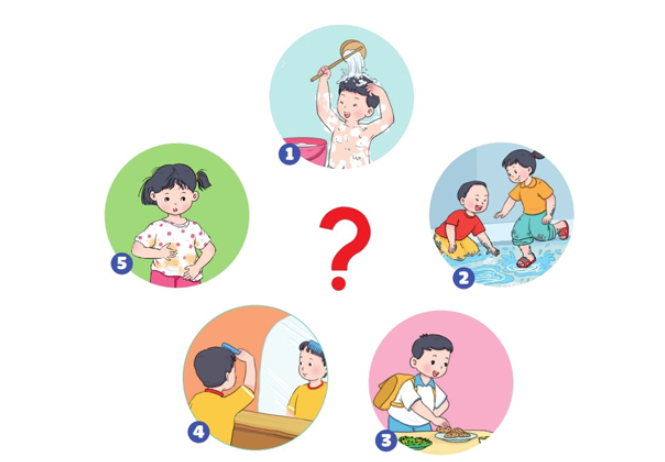 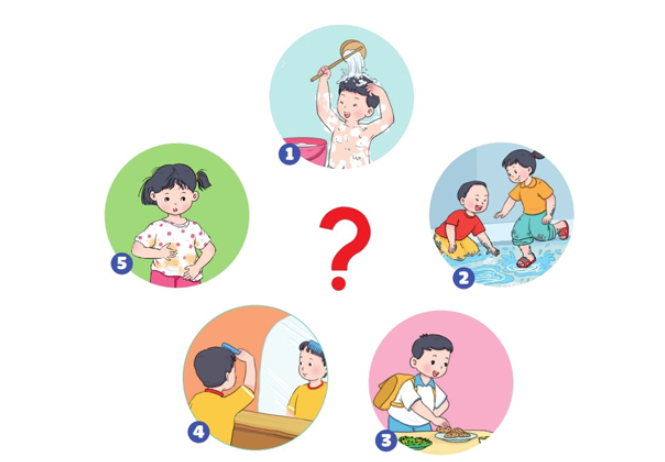 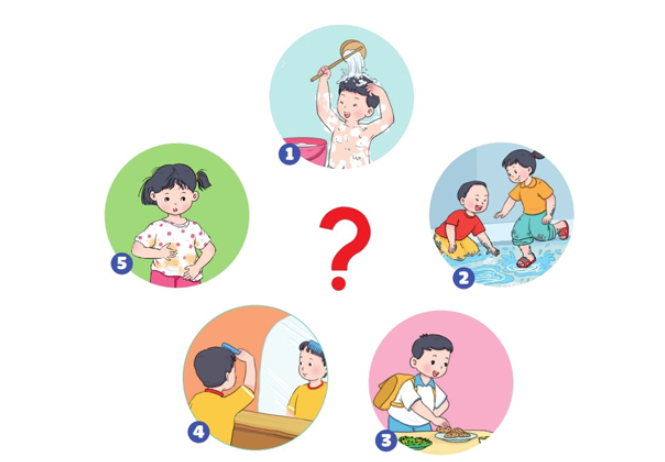 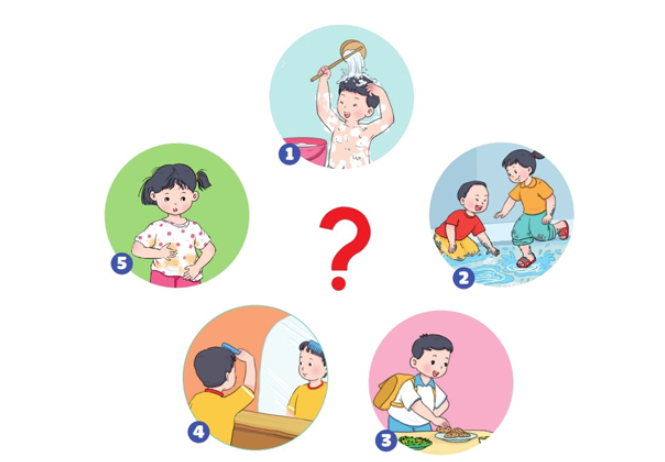 Xử lí tình huống
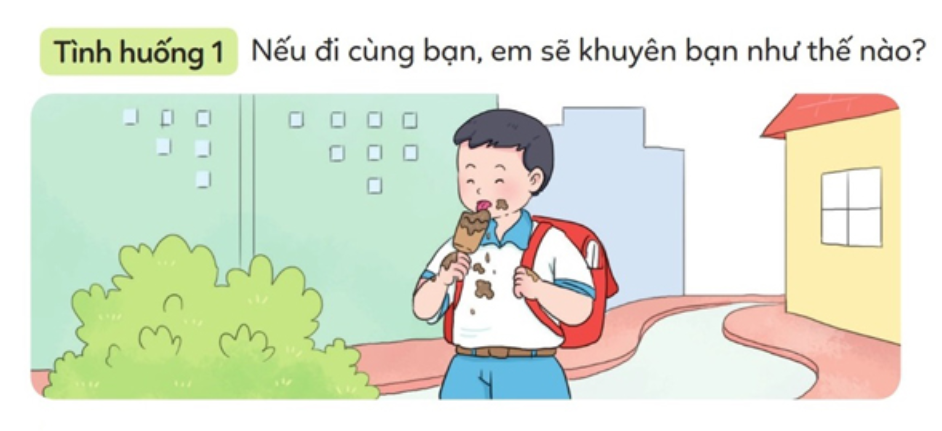 Xử lí tình huống
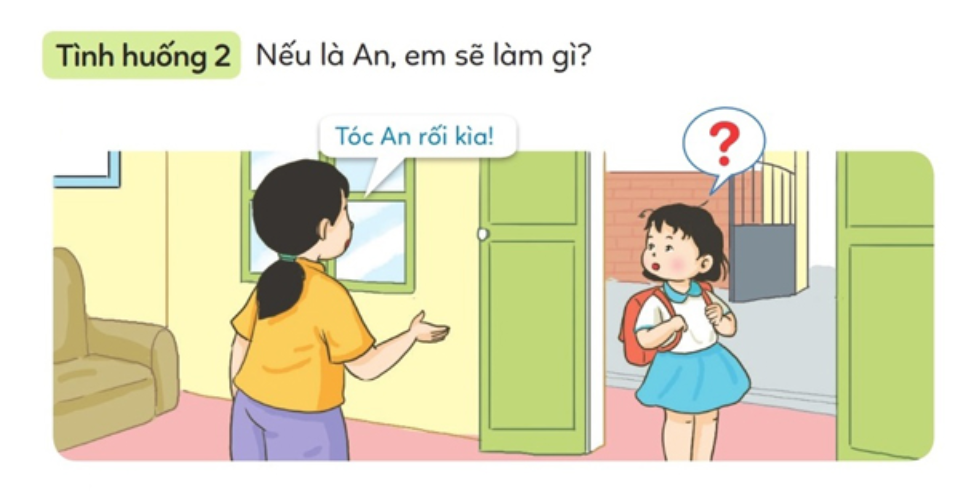 Thực hành những việc sau:
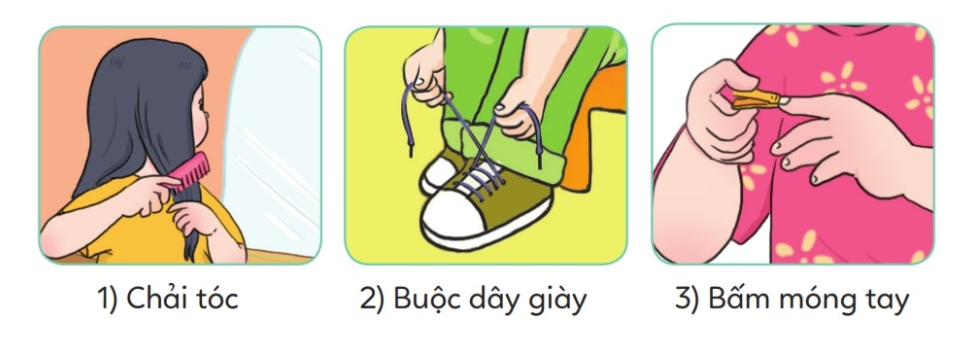 LIÊN HỆ
- Em đã làm gì để bản thân luôn sạch sẽ, gọn gàng?
- Em cần làm thêm những việc gì để luôn sạch sẽ, gọn gàng?
LỜI KHUYÊN
Quần áo, đầu tóc gọn gàng
Thơm tho, sạch sẽ, em càng đáng yêu.
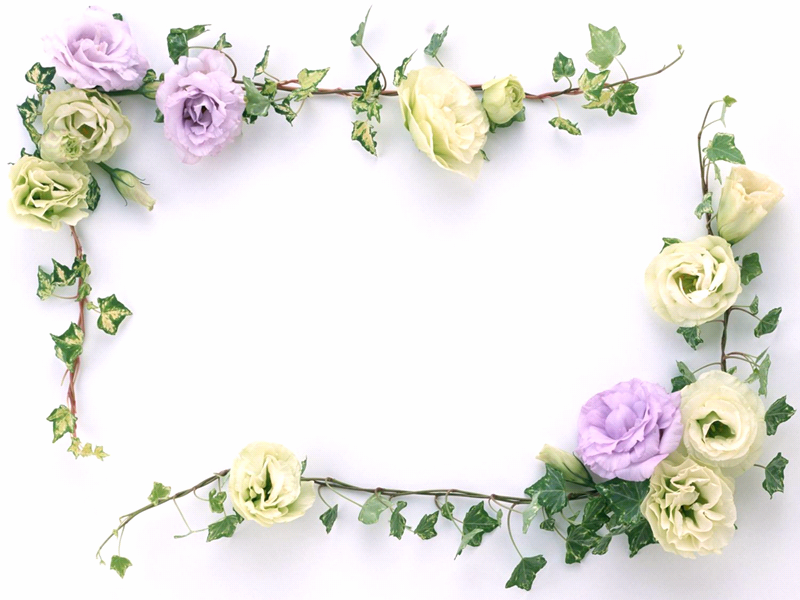 Chúc thầy cô sức khoẻ các em học sinh chăm ngoan học giỏi.